World Geography
People and Places
1-5
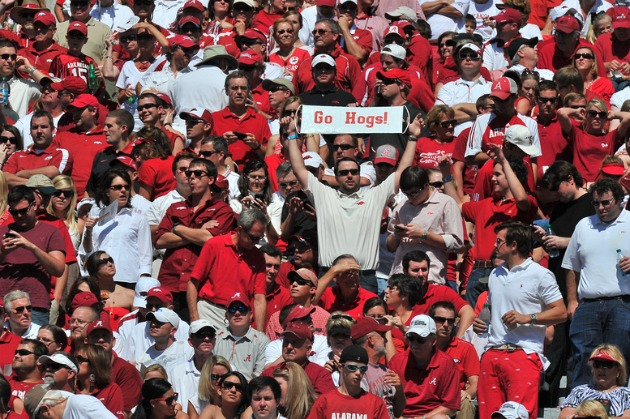 Mr. Kilbourn
Section 1
The Elements of Culture
Defining Culture
Knowledge, attitudes, behaviors shared over generations is culture
Society is a group that shares geographic region, identity, culture
An ethnic group shares language, customs, common heritage
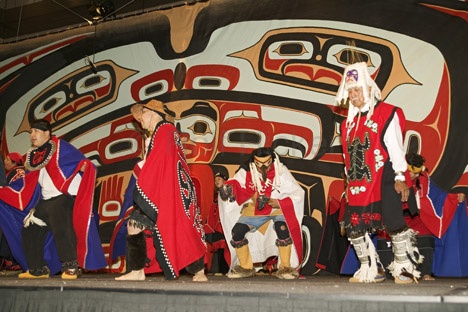 Culture Change and Exchange
Innovation is creating something new with existing resources
	- Example: weaving baskets from reeds to solve storage problem
Spread of ideas, inventions, patterns of behavior called diffusion
Culture Change and Exchange
Spread of ideas, inventions, patterns of behavior called diffusion
Culture Change and Exchange
Cultural Hearth—site of innovation; origin of cultural diffusion
	- Example: Nile River civilizations in Africa
Acculturation—society changes because it accepts innovation
Language
Language  enables people within a culture to communicate
Language helps establish cultural identity & unity
Language can also divide people, cause conflict
Language
Between 3,000 and 6,500 languages worldwide 
	- Similar languages belong to same language family
	- Dialect—a version of a language, like Southern drawl
Language can spread via trade routes, migration
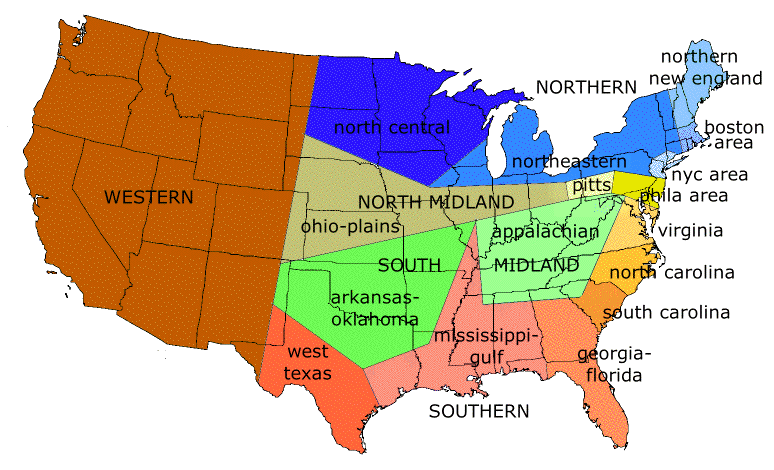 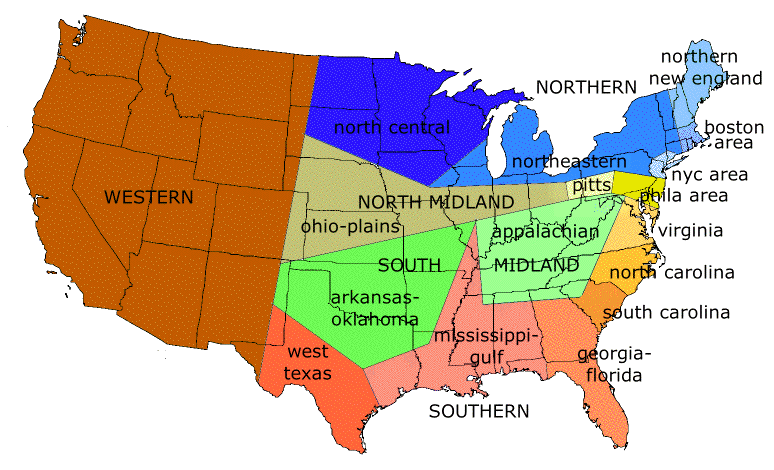 Religion
Religion—belief in supernatural power that made, maintains universe
Monotheistic faiths believe in one god
Belief in many gods called polytheistic
Animistic, or traditional, faiths believe in divine forces of nature
Religion spreads through diffusion and conversion
	- Conversion—some religions try to recruit others to their faith
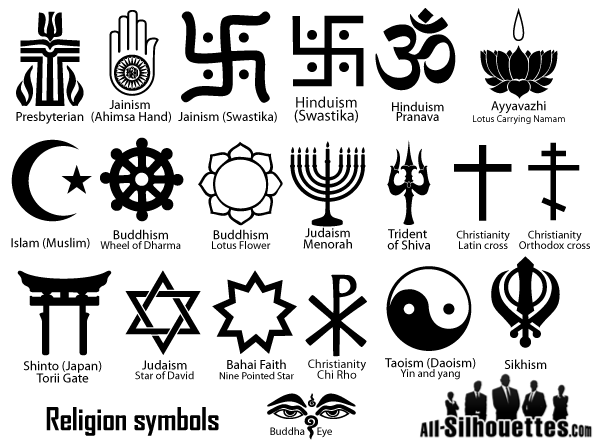 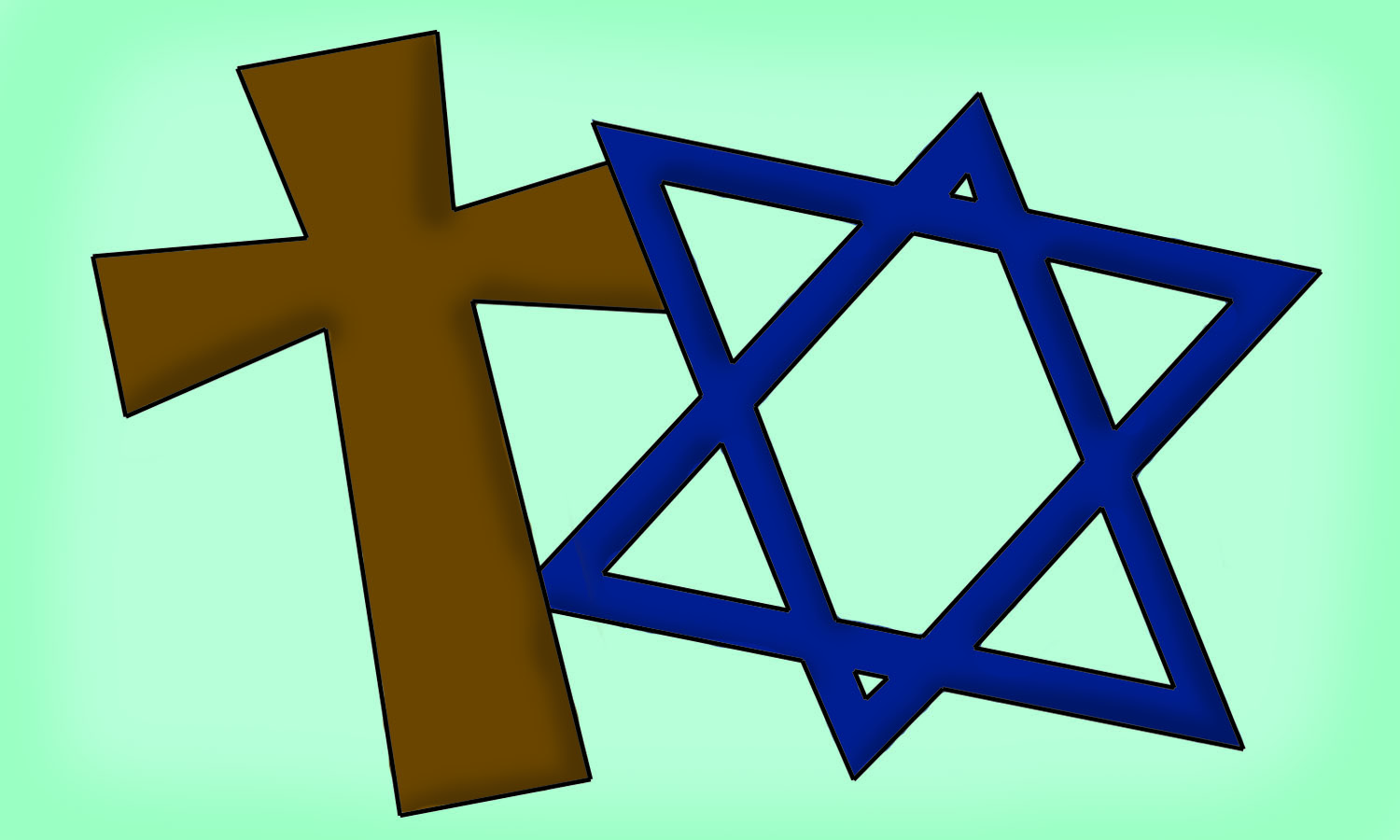 Major Religions
Judaism - Monotheistic; holy book called the Torah
Christianity -Evolved from Judaism; based on teachings of Jesus Christ
	- Largest religion—2 billion followers worldwide
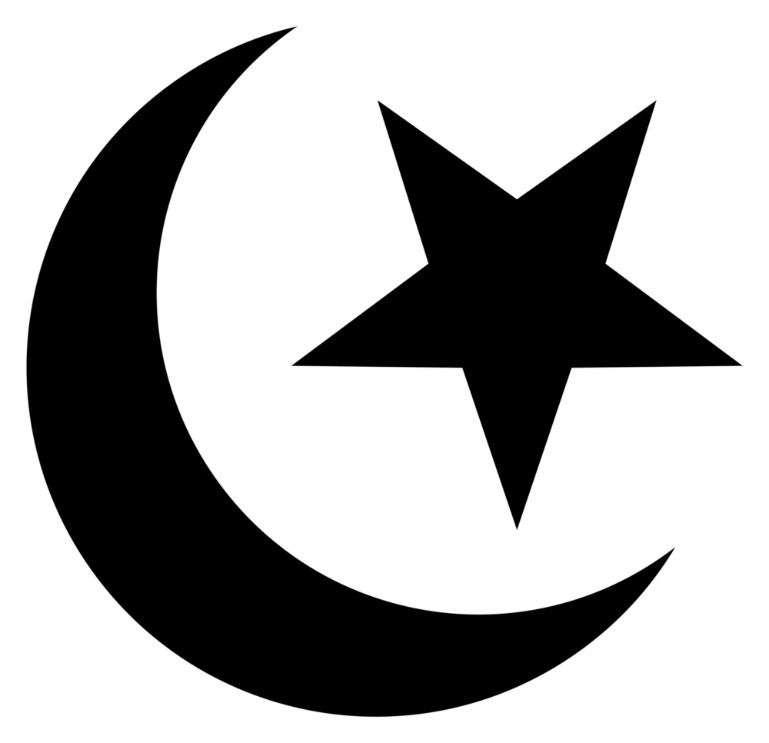 Major Religions
Islam - Monotheistic; based on teachings of Prophet Muhammad
	- Followers, called Muslims, worship God, called Allah
	- Holy book called the Qur’an
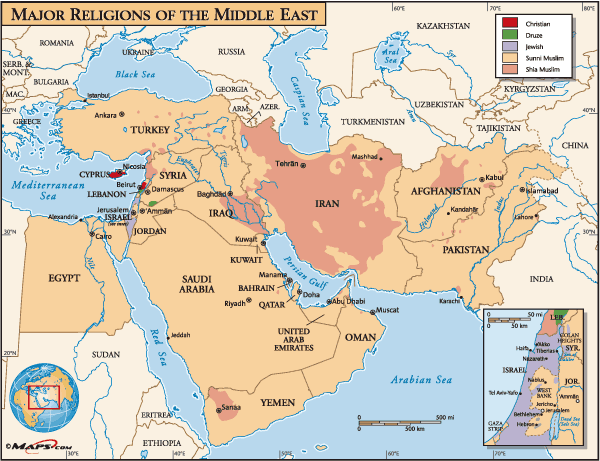 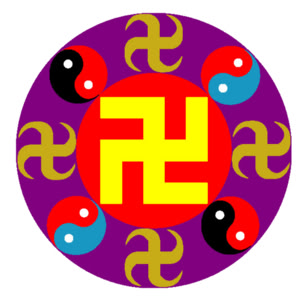 Major Religions
Hinduism - Polytheistic; evolved in India around 5,000 years ago
	- Hindu caste system has fixed social classes, specific rites/duties
Buddhism - Offshoot of Hinduism; evolved around 563 B.C. in India
	- Founder Siddhartha Gautama, called the Buddha, or Enlightened One
	- Rejects Hindu castes; seeks enlightened spiritual state, or nirvana
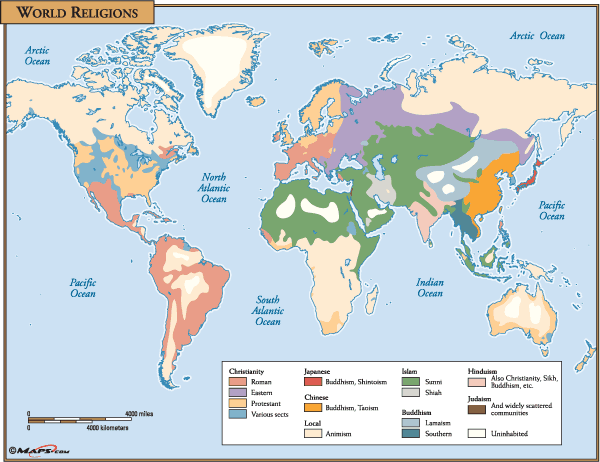 Section 2
Population Geography
Worldwide Population Growth
Birth and Death Rates - Number of live births per thousand population is the birthrate
Fertility rate—average, lifetime number of children born to a woman
Worldwide Population Growth
mortality rate - Number of deaths per thousand people is the 
Infant mortality rate—deaths under age 1 per 1,000 live births
Population growth rate, or rate of natural increase, figured by:
	- subtracting the mortality rate from the birthrate
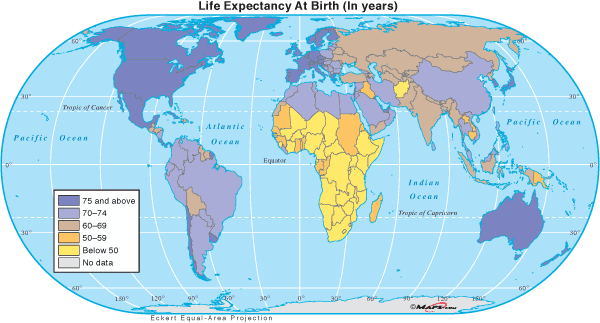 Worldwide Population Growth
A population pyramid shows a population’s  sex, age distribution
	- Enables the study of how events (wars, famines) affect population
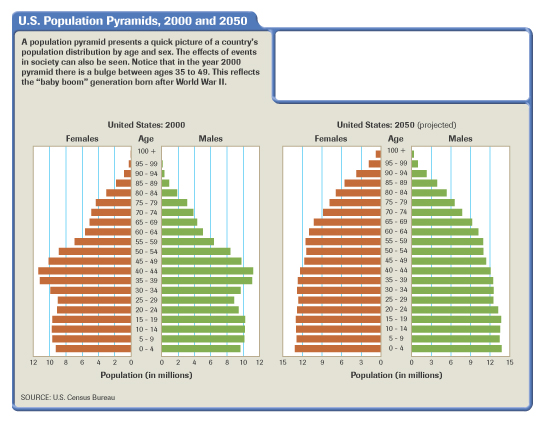 Population Distribution
2/3 of world’s population lives between 20°N and 60°N latitude
Dense where temperature and precipitation allow agriculture 
Also dense along coastal areas and in river valleys 
More sparse in polar, mountain, desert regions
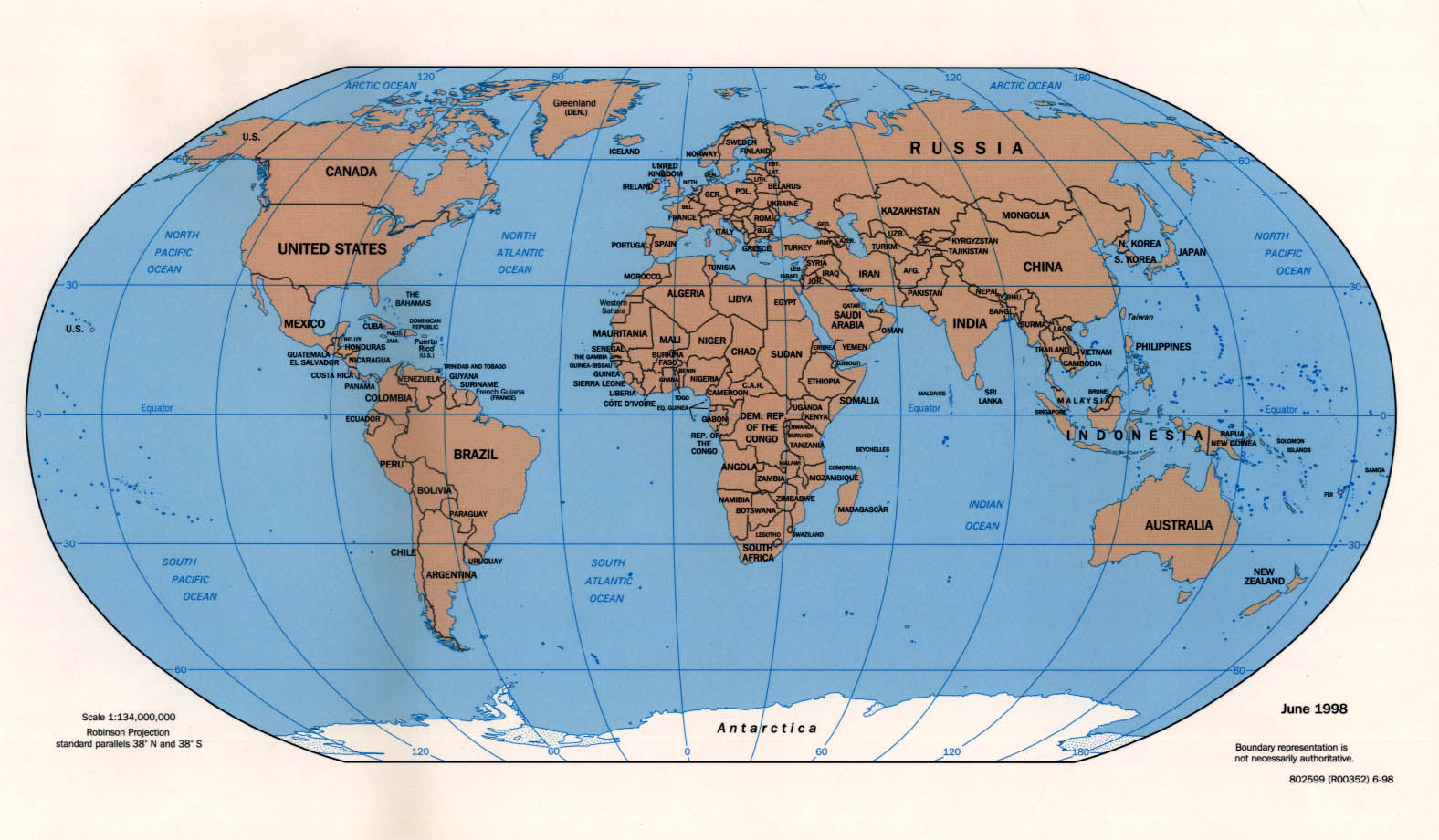 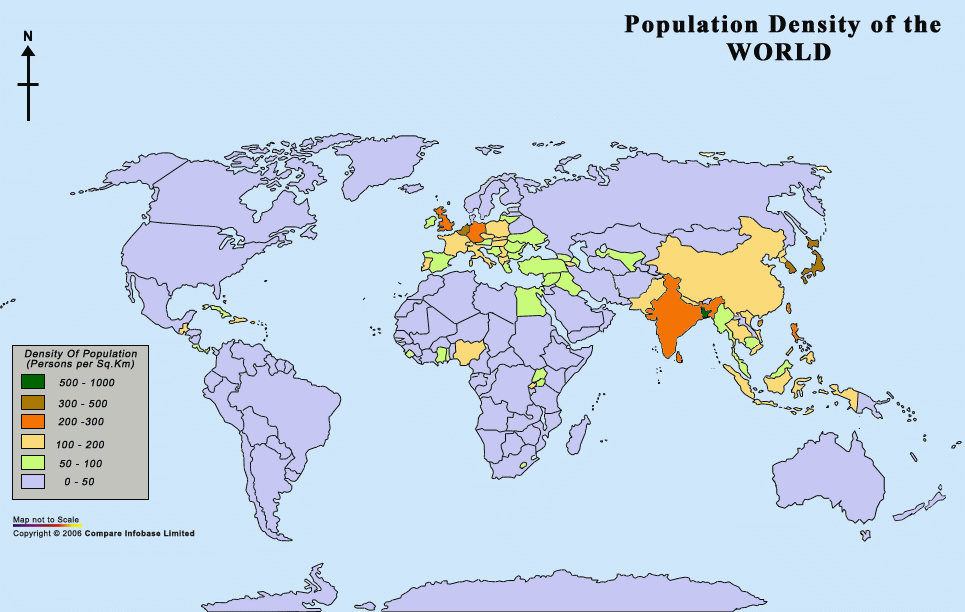 Population Distribution
Urban–Rural Mix - More than half of world’s population rural; rapidly becoming urban
Migration - Reasons for migrating sometimes called push-pull factors
	- Push factors (drought, war) cause migration from an area
	- Pull factors (favorable economy, climate) spur migration to an area
Estimating Population
Estimating Population
Population density is the average number of people living in an area
Estimating Population
Carrying capacity is the number of organisms an area can support
	- affected by fertile land, level of technology, economic prosperity
Section 3
Political Geography
Nations of the World
An independent political unit, a state, or country:
	- occupies specific territory
	- controls its internal, external affairs
Nation—unified group with common culture living in a territory
A nation and state occupying same territory is a nation-state
Types of Government
Democracy -  citizens hold political power
Monarchy  - Political power held by a king or queen  
Dictatorship -  a group or individual holds all political power
Communism -  is a governmental and economic system
	-  political, economic power held by government in people’s name
Geographic Characteristics of Nations
Size - Physical size does not accurately reflect political, economic power
Shape - Shape affects governance, transportation, relations with neighbors
Location - A landlocked country has no direct outlet to the sea
	- may limit prosperity, as shipping and trade bring wealth
	- Hostile neighbors necessitate increased security
National Boundaries
Natural Boundaries - Formed by rivers, lakes, mountain chains
Artificial Boundaries - Fixed line, generally following latitude, longitude:
	- Example: 49 degrees N latitude separates U.S. from Canada
	- often formally defined in treaties
Regional Political Systems
Countries divide into smaller political units like cities, towns
Smaller units combine regionally into counties, states, etc.
Countries may join together to form international units:
examples: United Nations, European Union
NATO: North Atlantic Treaty Organization
EU: European Union
Section 4
Urban Geography
Growth of Urban Areas
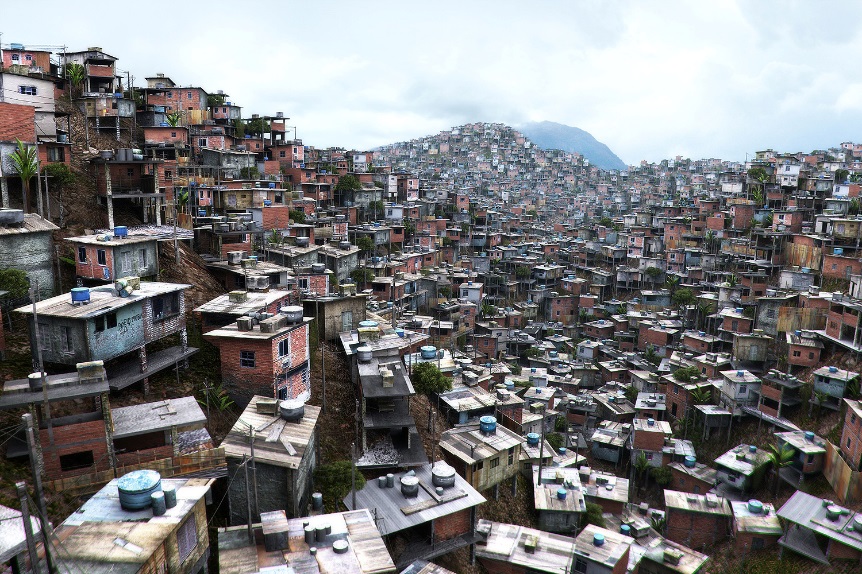 Urban geography is the study of how people use space in cities
Cities are populous centers of business, culture, innovation, change
Urban Areas - Urban area develops around a central city
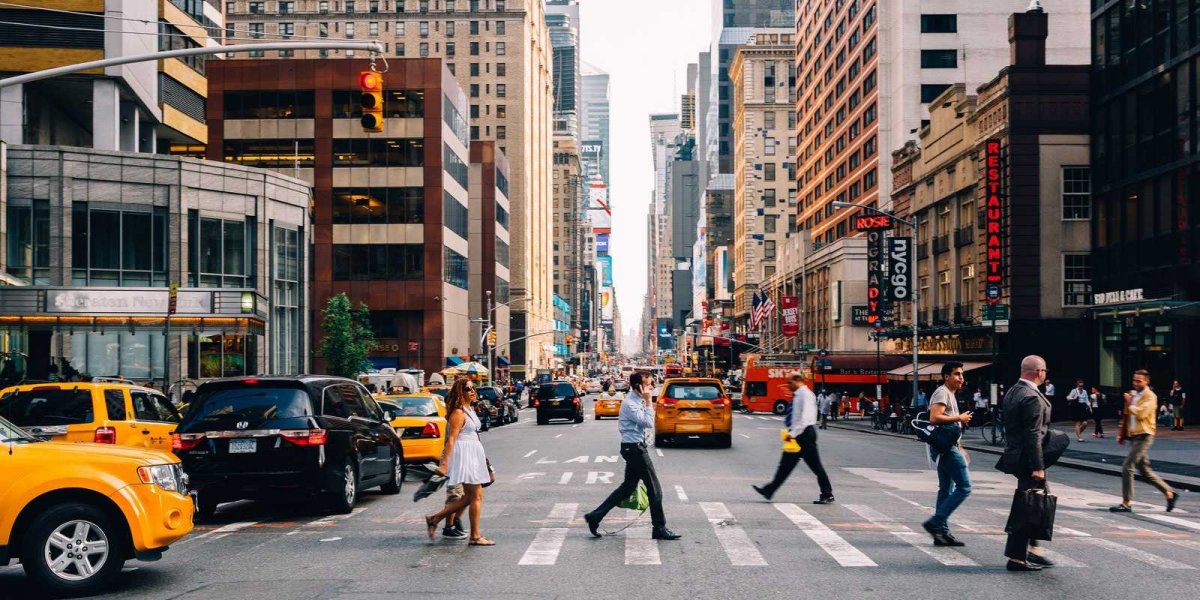 Growth of Urban Areas
suburbs—border central city, other suburbs
	- exurbs - have open land between them and central city
Central city plus its suburbs and exurbs called a metropolitan area
Urbanization—rise in number of cities, resulting lifestyle changes
City Locations
Cities are often located near:
	- good transportation—lakes, rivers, coastline
	- plentiful natural resources
As a result, cities tend to:
	- become transportation hubs
	- specialize in certain economic activities
Land Use Patterns
Basic land use patterns found in all cities:
	- residential (housing)
	-industrial (manufacturing)
	-commercial (retail)
Central business district (CBD)—core area of commercial activity
The Functions of Cities
	- Shopping, entertainment, government services
	- Educational, recreational, and cultural activities
	- Transportation is essential to accomplish functions
Section 5
Economic Geography
Economic Systems
Economy—the production and exchange of goods and services
Economies are local, regional, national, international
Geographers study economic geography by looking at:
	- how people in a region support themselves
	- how economic activity is linked regionally
Types of Economic Systems
Economic system: way people produce and exchange goods, services
Four types of economic systems:
	- traditional, or barter, economy
	- command, or planned, economy
	- market economy, also called capitalism
	- mixed economy, a combination of command and market
Types of Economic Activities
Subsistence agriculture -  food is raised for personal consumption
Types of Economic Activities
market-oriented agriculture  - Raising food to sell to others is called 
Cottage industries - involve small, home-based industrial production
Large industrial production -  comes from commercial industries
Four Levels of Economic Activity
Primary - involves gathering raw materials for immediate use
Secondary - adds value to material by changing its form
Tertiary - involves business or professional services
Quaternary -  provides information, management, research services
The Economics of Natural Resources
Natural Resources—Earth’s materials that have economic value
Materials become resources when they can be turned into goods (3 types)
renewable -  (trees, seafood) can be replaced naturally 
nonrenewable -  (metals, oil, coal) cannot be replaced 
inexhaustible  -(sun, wind) are unlimited resources
Economic Support Systems
Infrastructure—basic support systems to sustain economic growth
	- power, communications, transportation systems
	- water, sanitation, and education systems
	- Communications systems and technology both critical to development
Measuring Economic Development
Per capita income: average earnings per person in a political unit
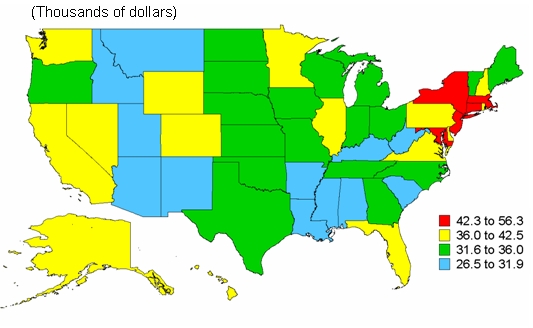 Measuring Economic Development
Gross national product (GNP)—statistic to measure the total value of goods, services produced by a  country, globally
Gross domestic product (GDP) -statistic to measure the total value of goods and services produced  within a country
Measuring Economic Development
Developing nations have low GDP& per capita income
Developed nations have high GDP & per capita income